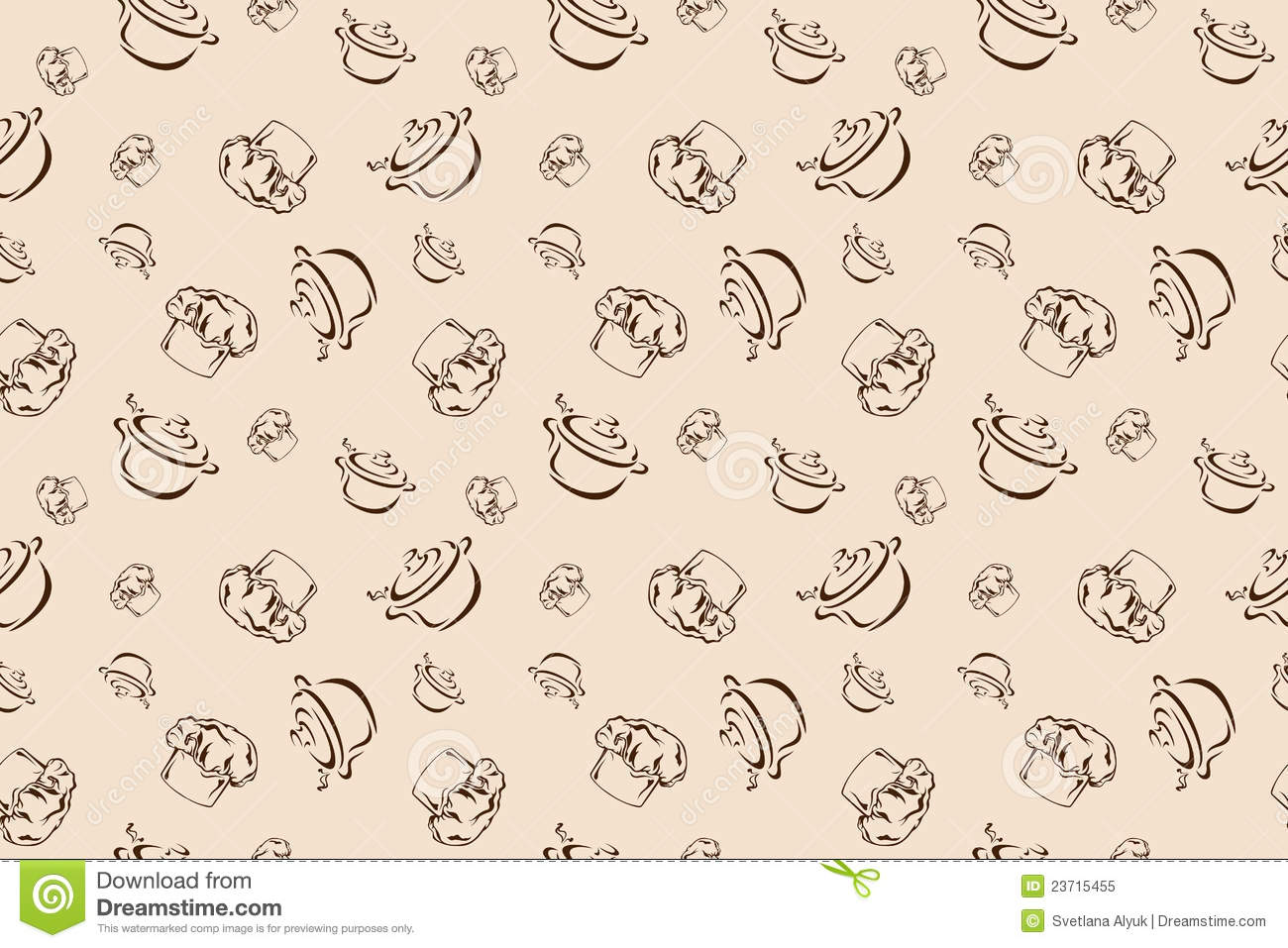 Гимназия 136
Конкурсная работа
 «Торт Бобик»



Выполнила:
Потапова Елизавета 5 Б класс
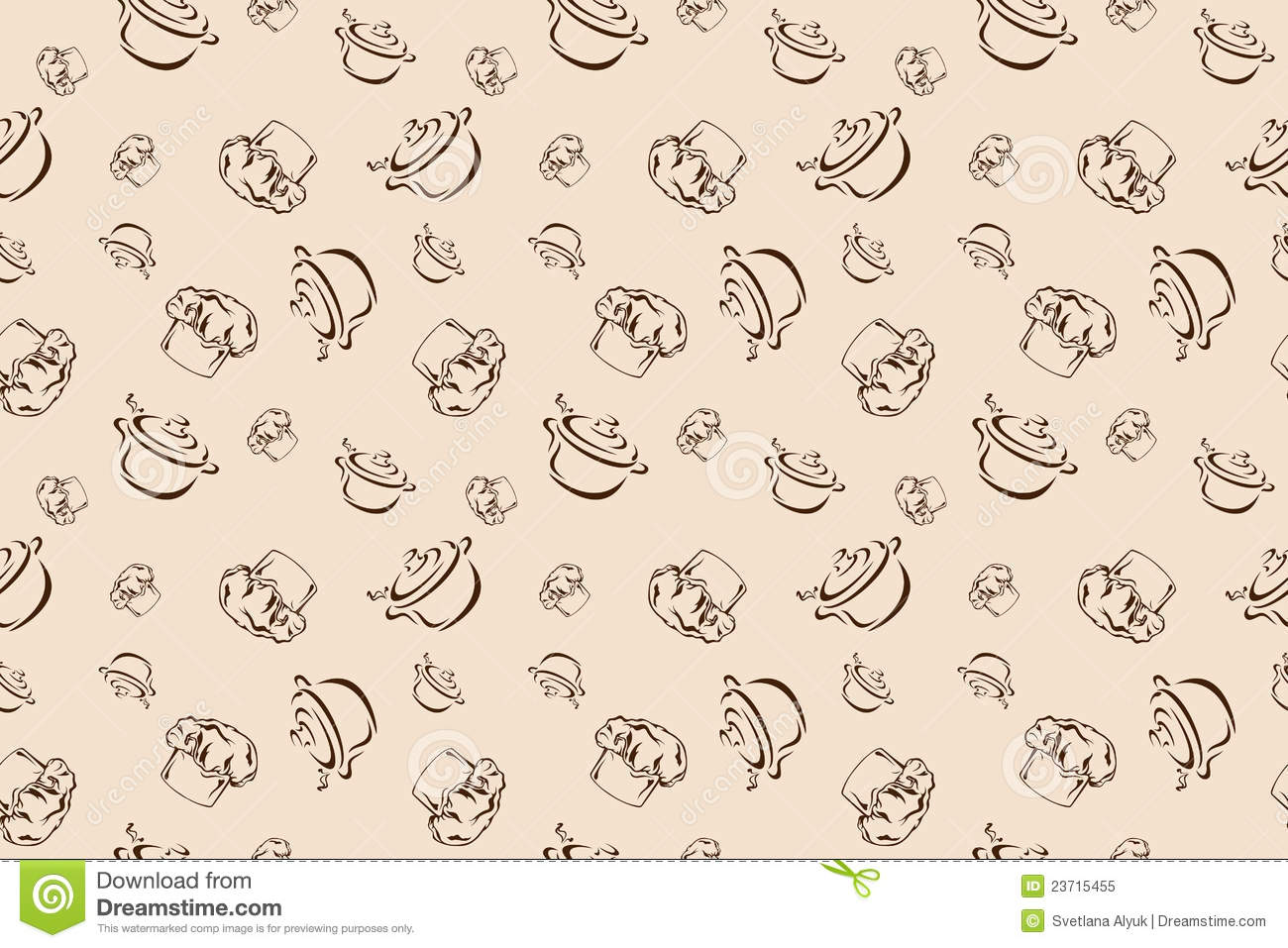 Ингредиенты
печенье крекер «Рыбки» — 400-500 граммов
сметана (15% или 21% жирности) — 500 граммов
стакан сахара без горки
бананы — 3 штуки
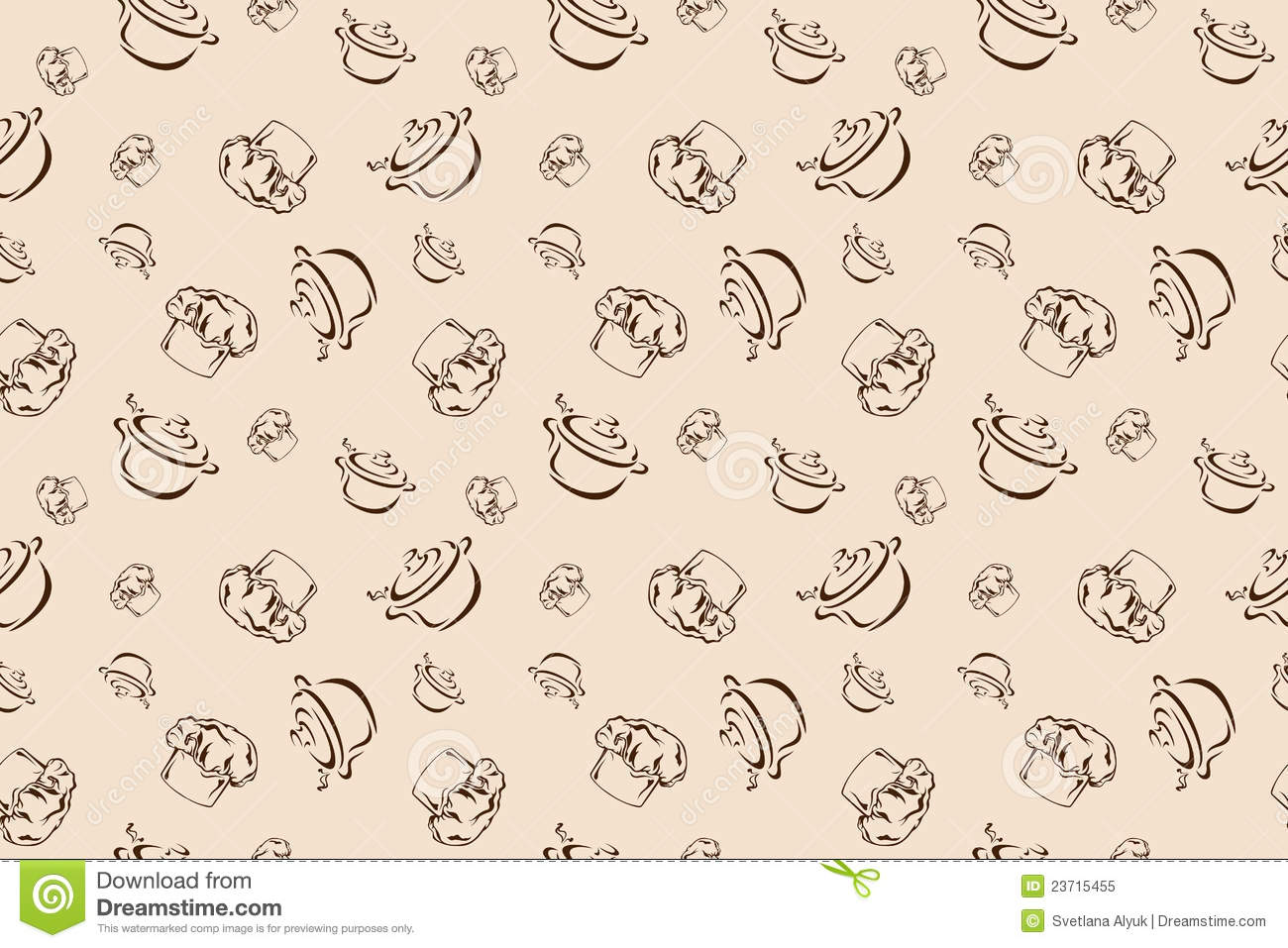 1 шаг
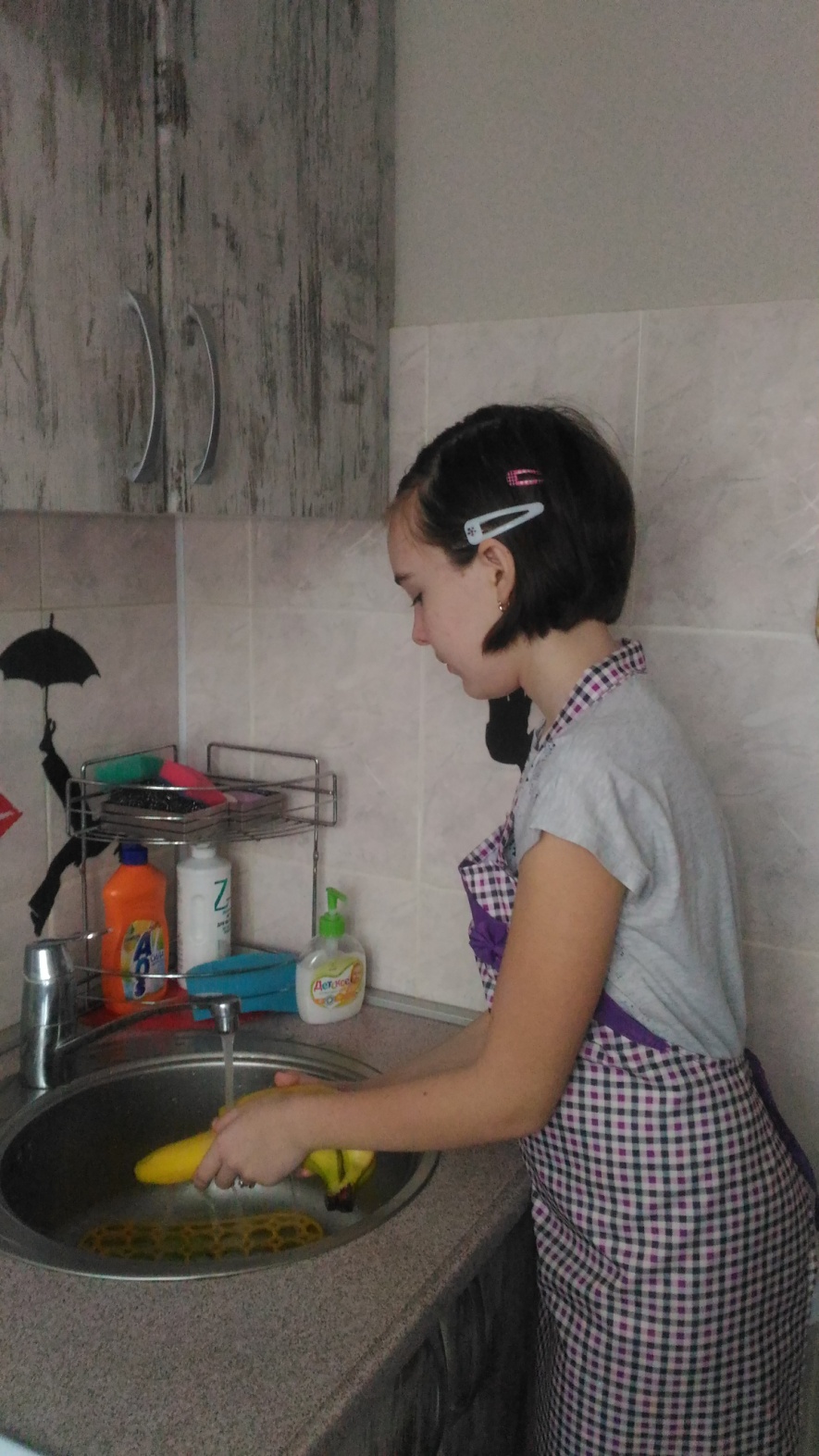 Перед началом работы с бананами обязательно их нужно вымыть.
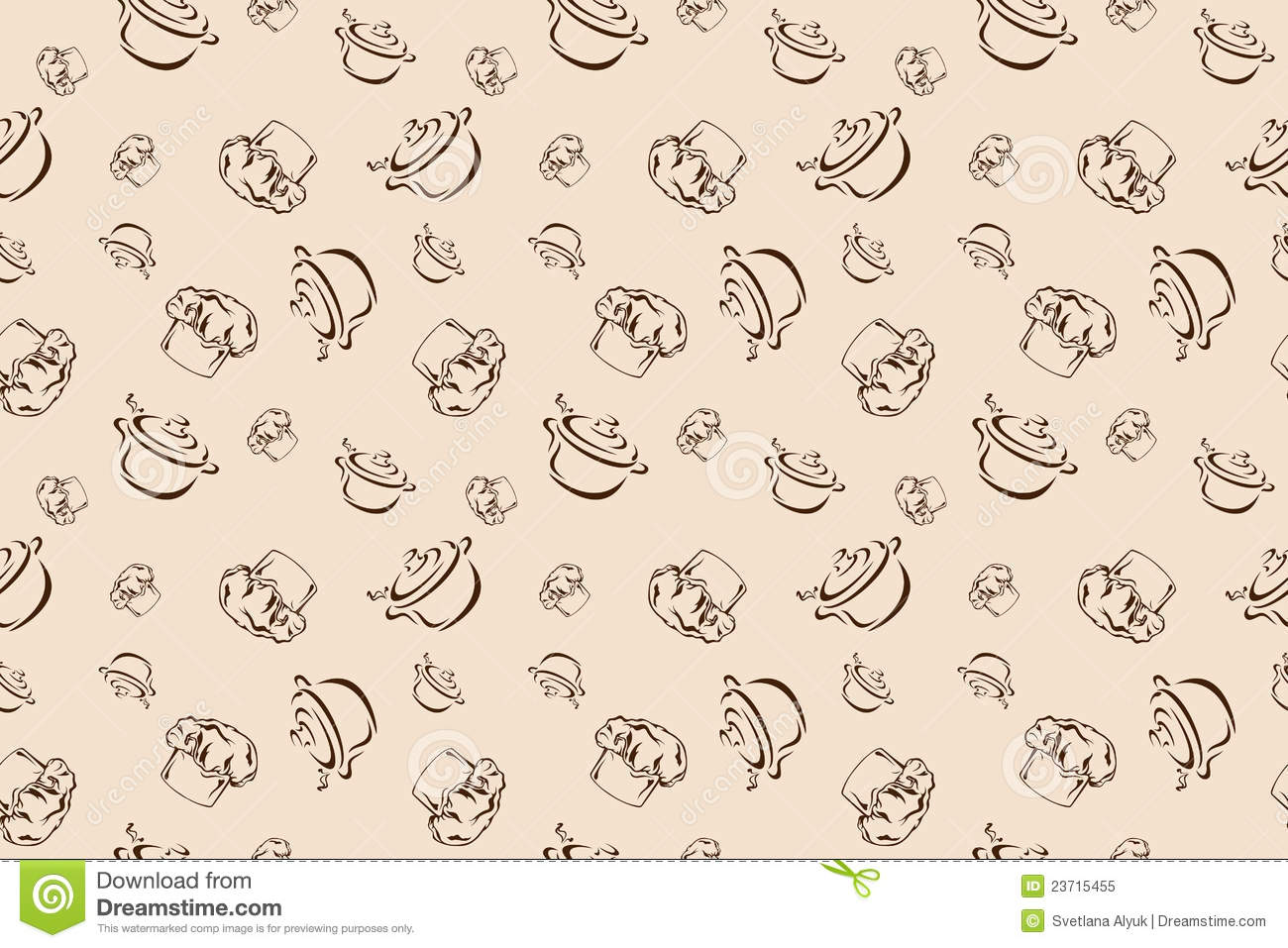 2 шаг
Бананы очистить и порезать.
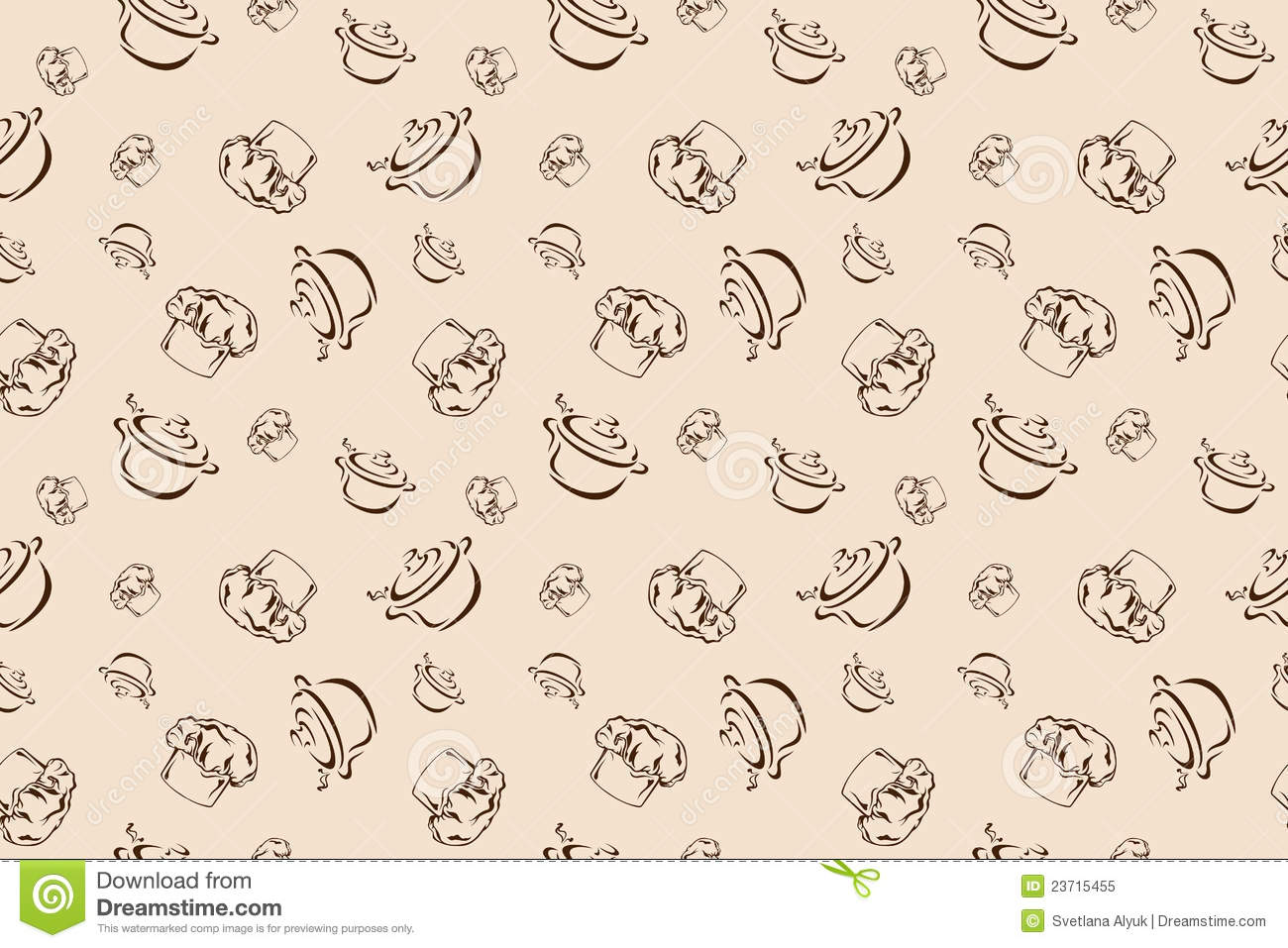 3 шаг
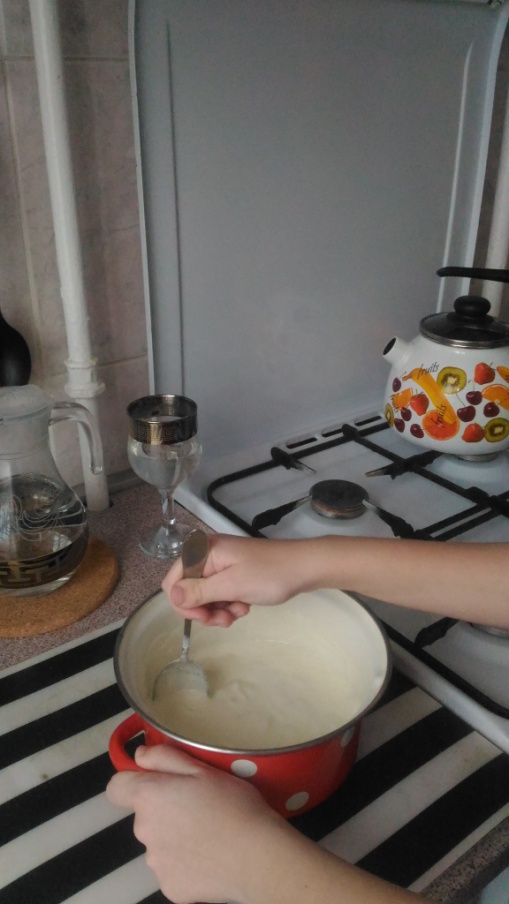 Влить в чашу сметану, насыпать сахар и положить бананы. 
  Все хорошо перемешать.
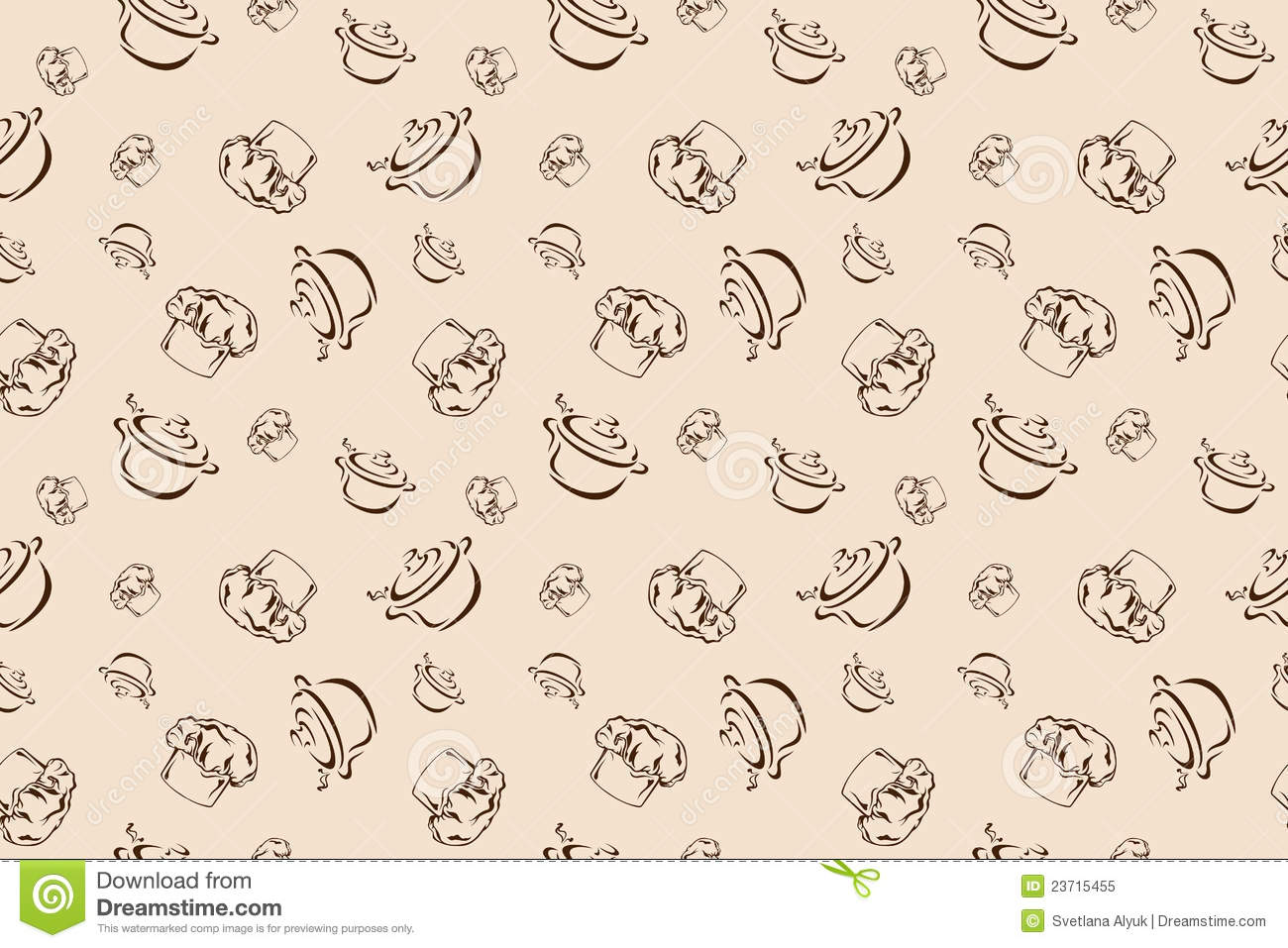 4 шаг
С помощью миксера взбить массу.
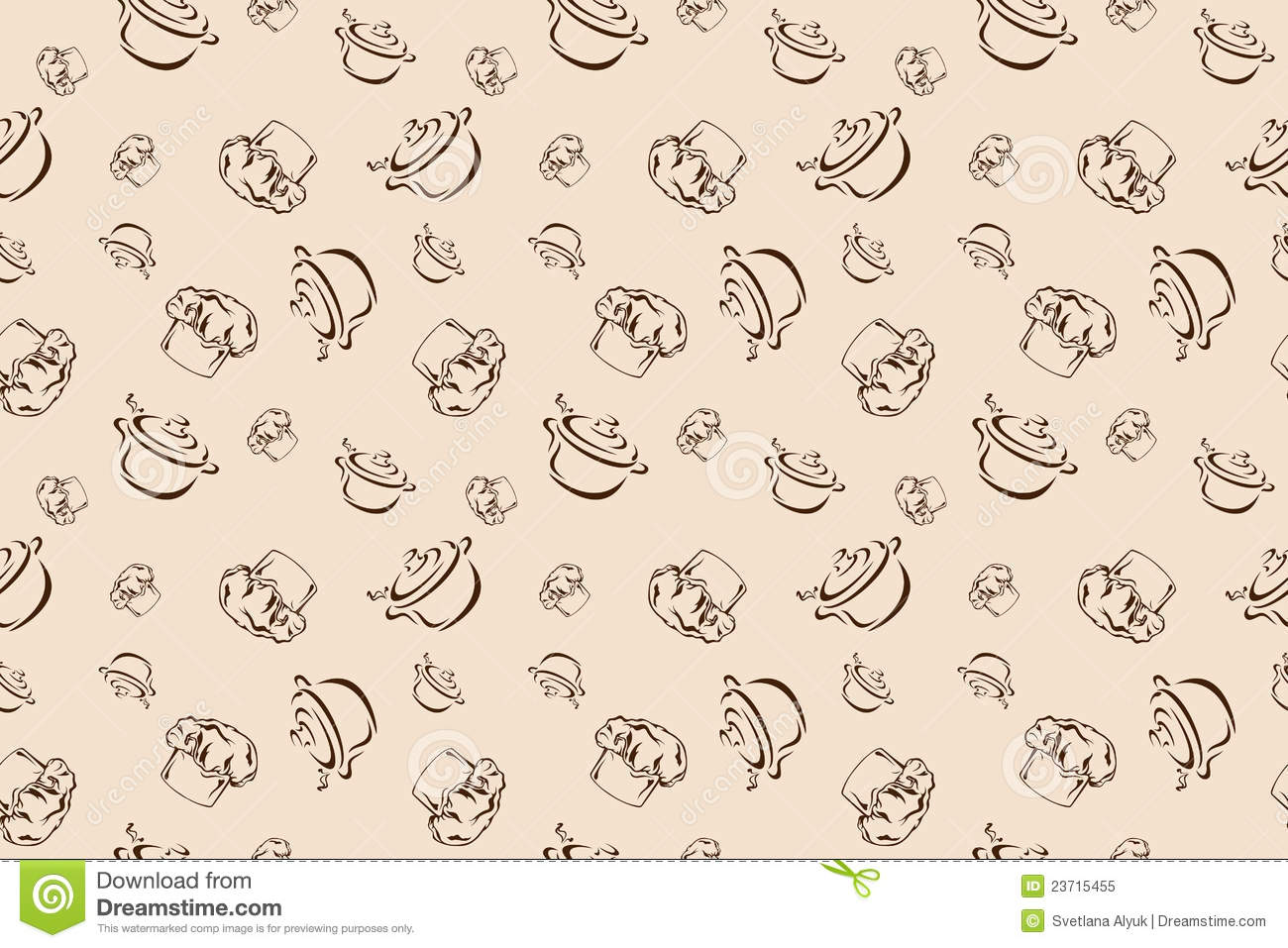 5 шаг
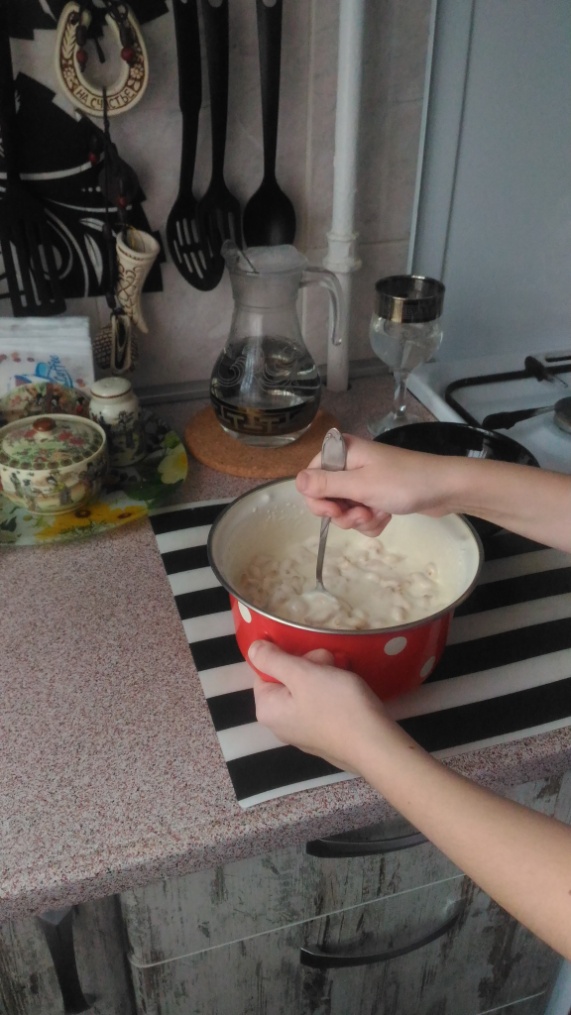 Затем вылить крем в глубокую посуду и добавить крекеры. 
   Все перемешать и поставить в холодильник на 4 часа
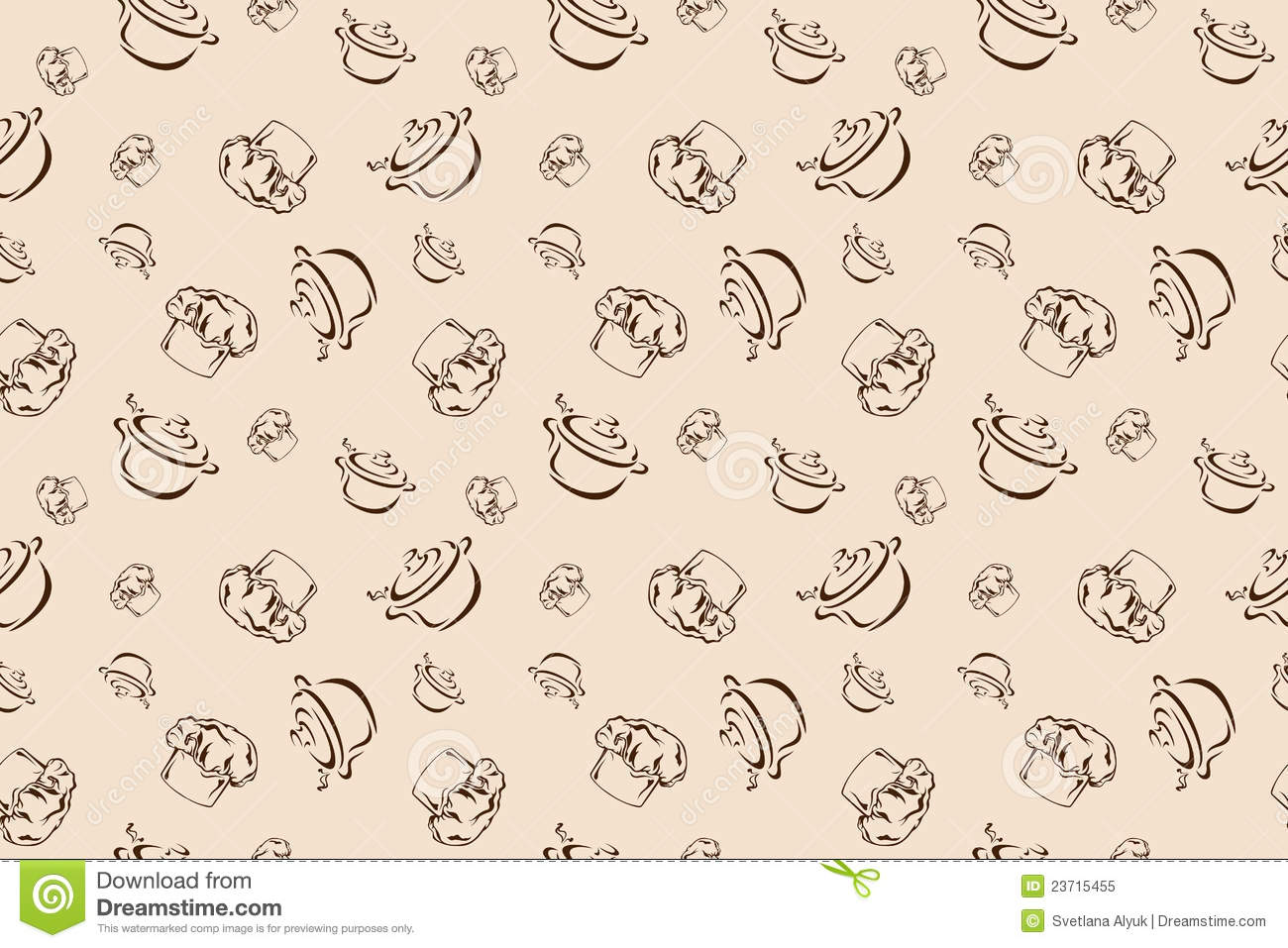 6 шаг
Массу с пропитанными сметаной рыбками выложить в форму и поставить  в холодильник еще на пару часов.
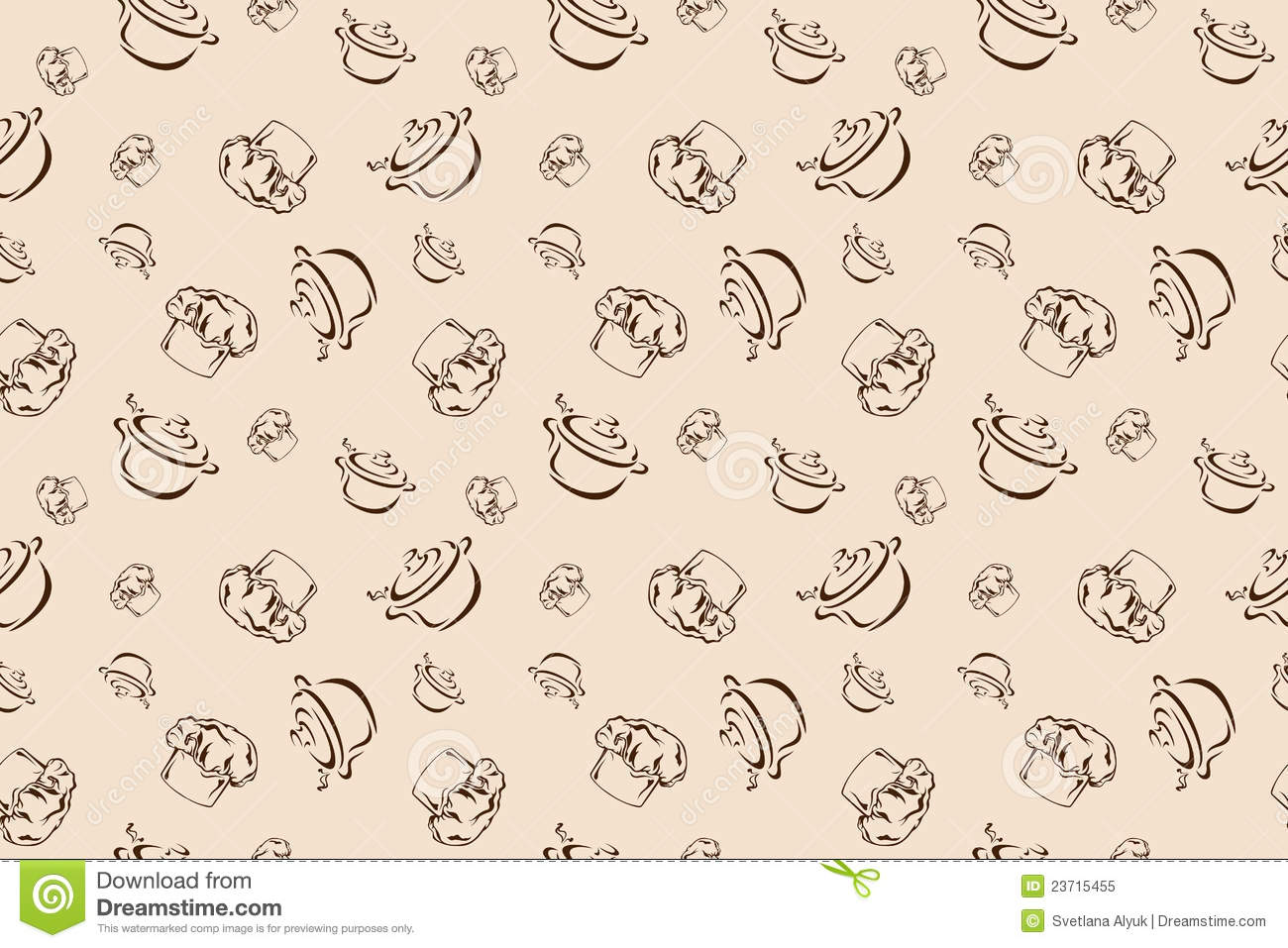 7 шаг
Спустя положенное время торт вынуть из холодильника, можно украсить фруктами, цукатами и подавать к столу.
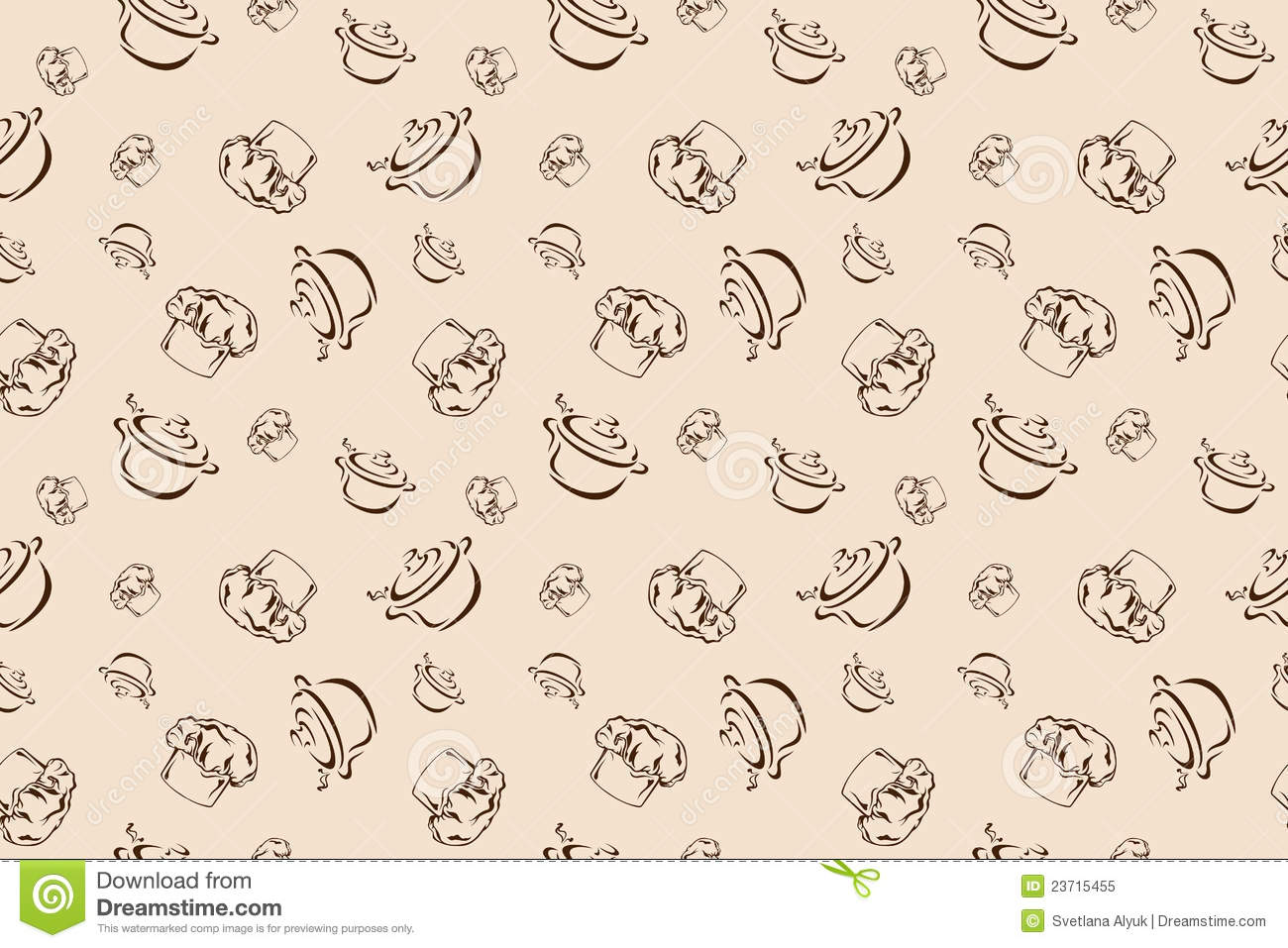 Приятного аппетита!!
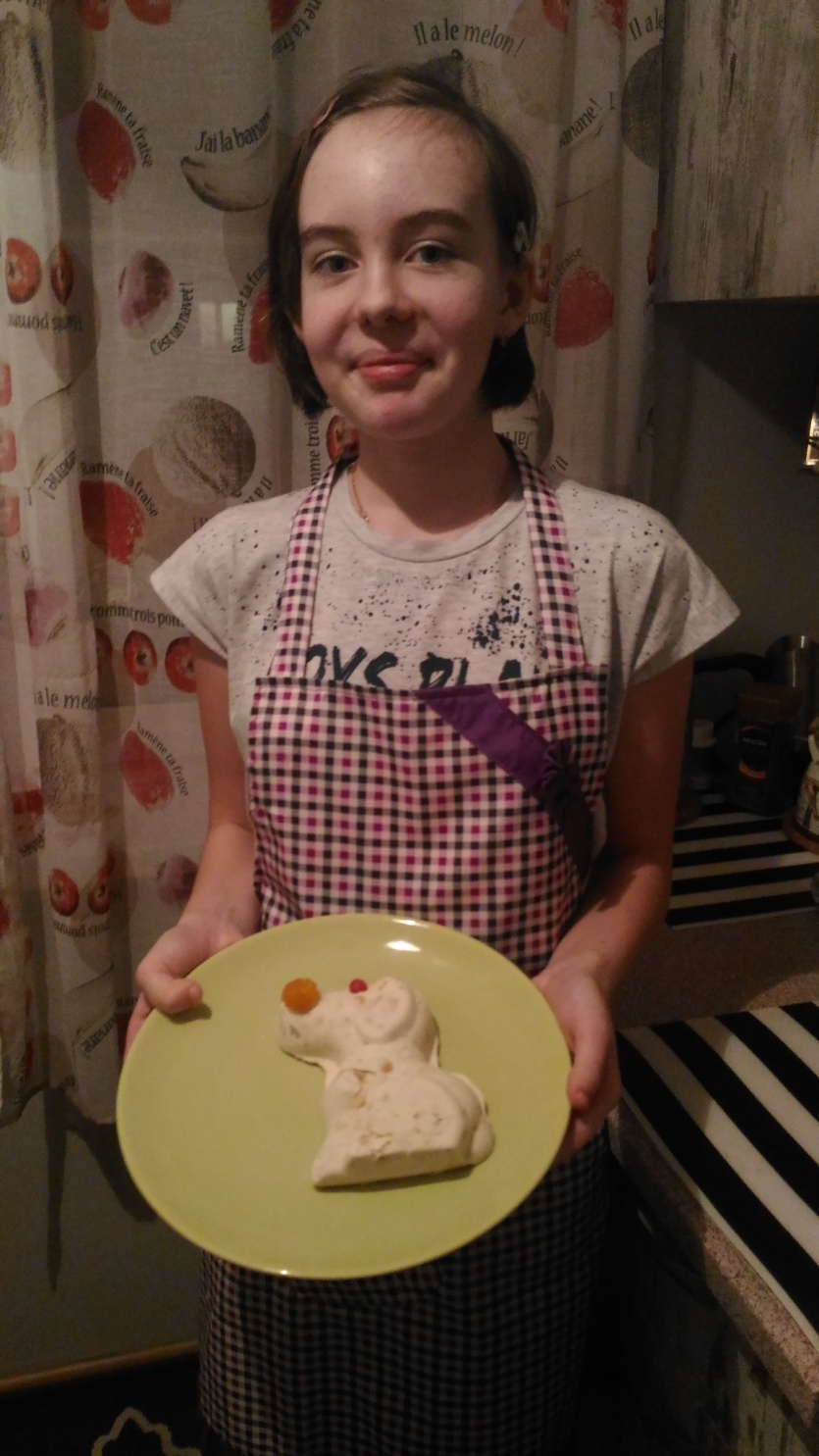